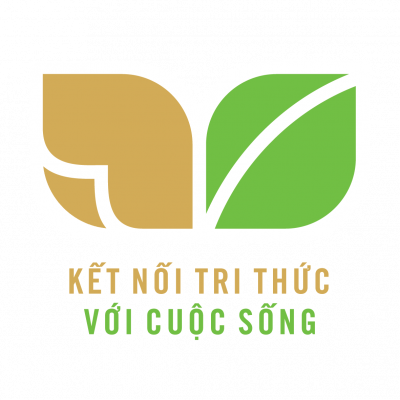 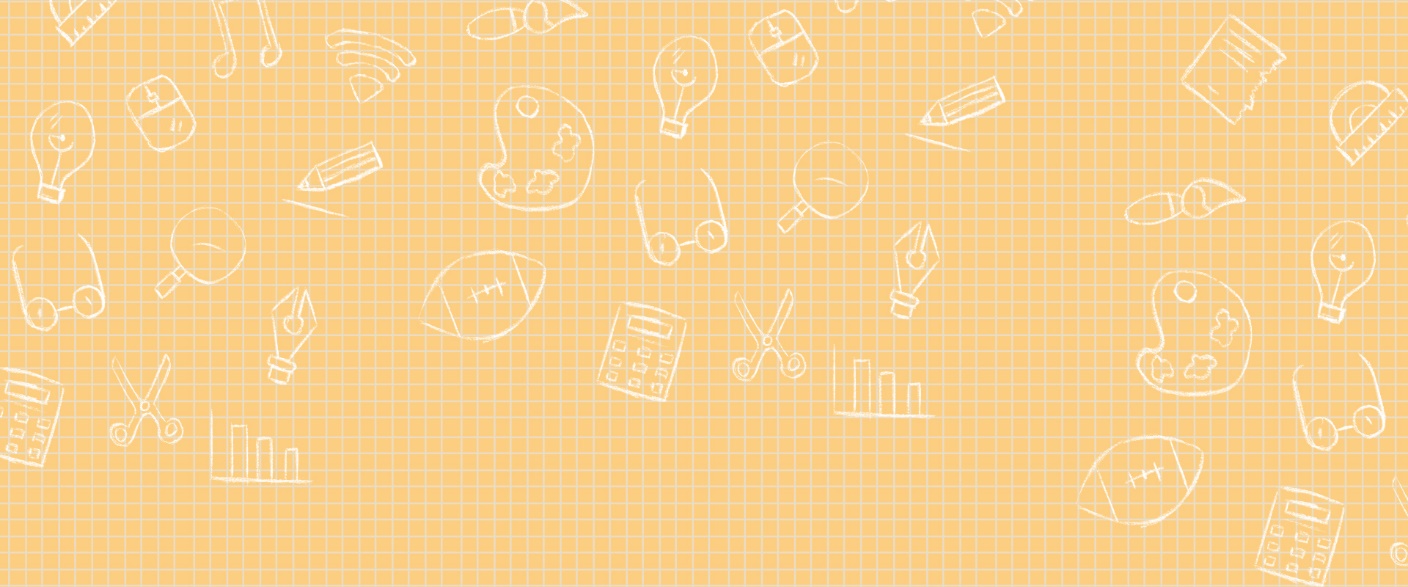 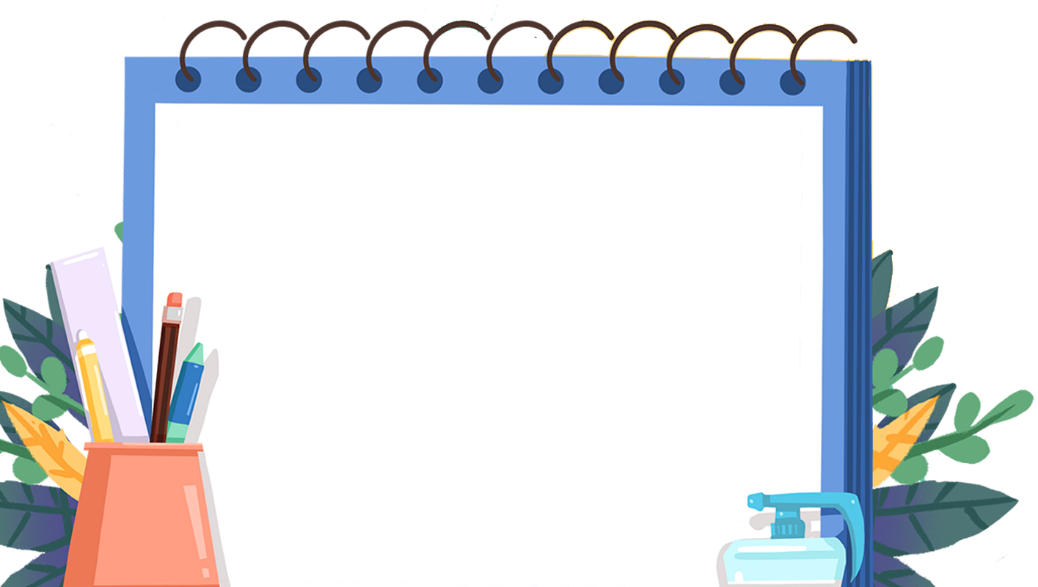 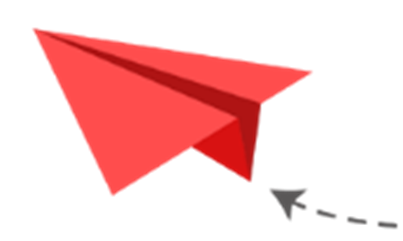 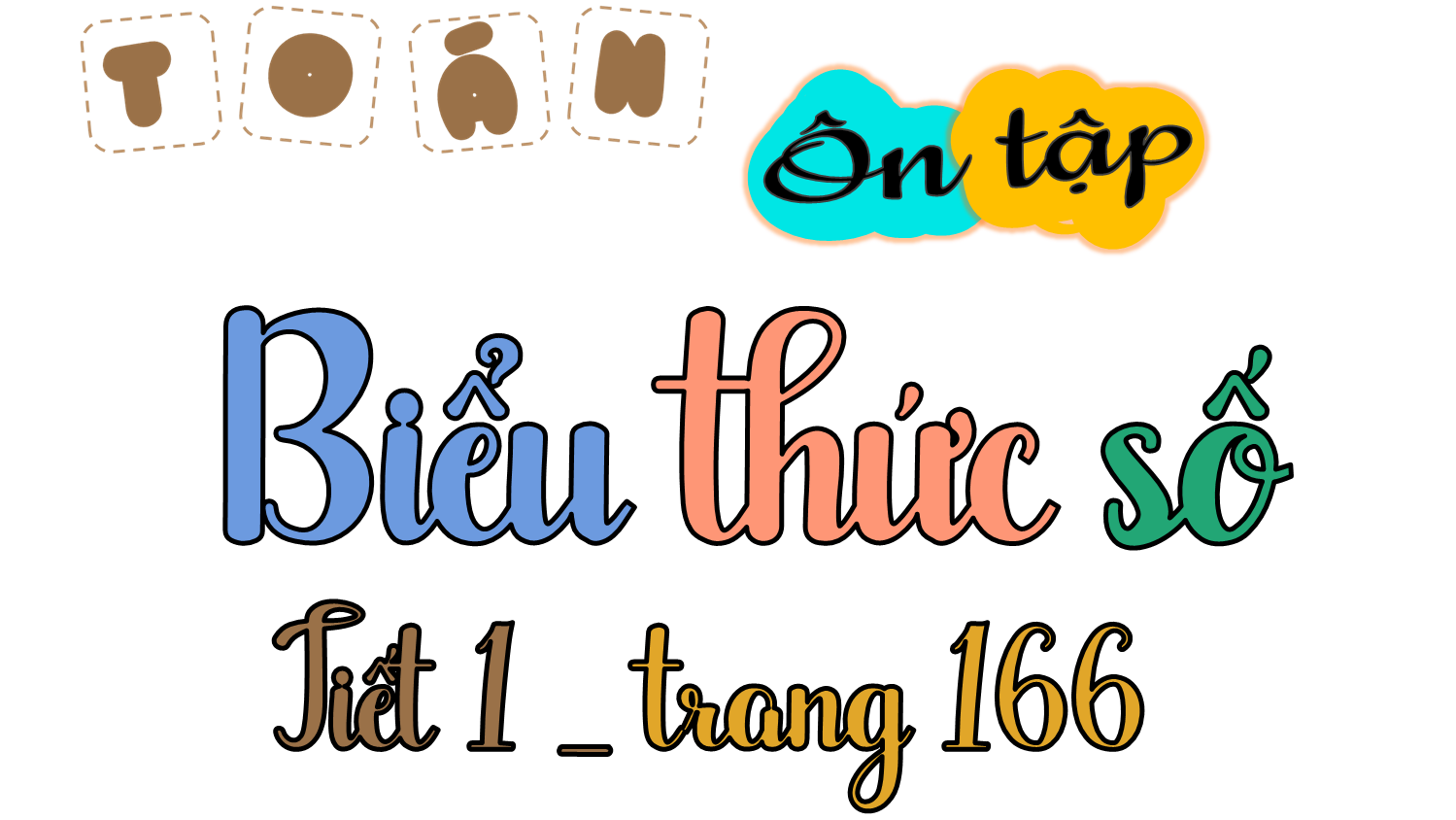 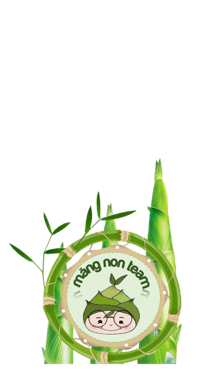 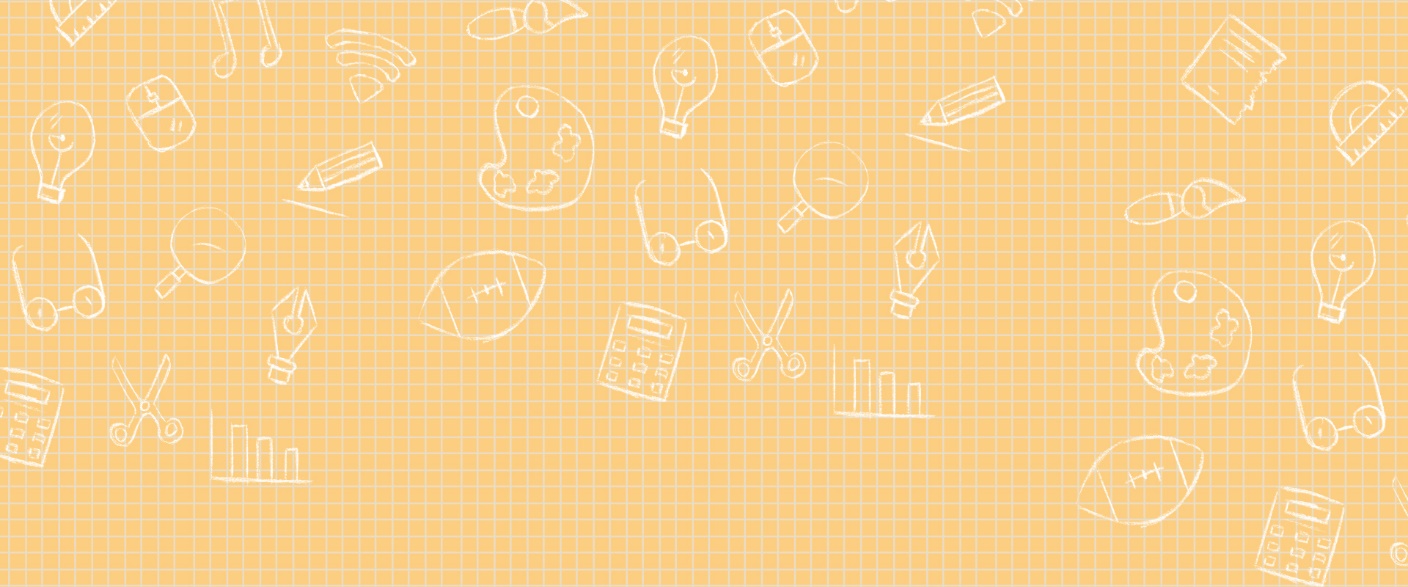 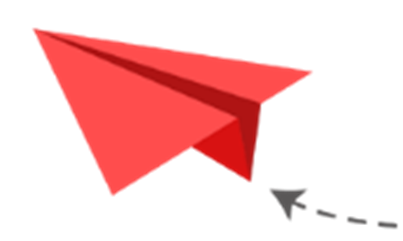 Yêu cầu  cần đạt
Yêu cầu cần đạt
- Nhận biết và tính được giá trị của biểu thức số có hai dấu phép tính, có hoặc không có dấu ngoặc.
-  So sánh được giá trị của biểu thức số có phép cộng, trừ, nhản, chia với một số.
-  Giải được bài toán có nội dung thực tế bằng hai phép tính trong phạm 1 000.
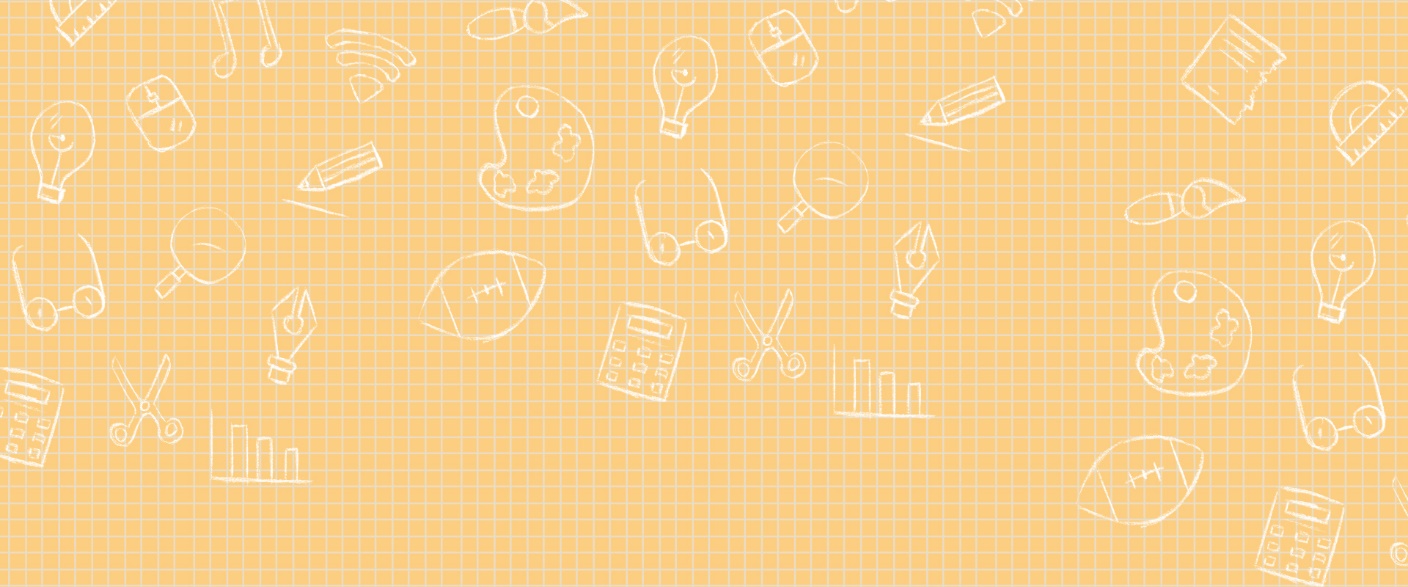 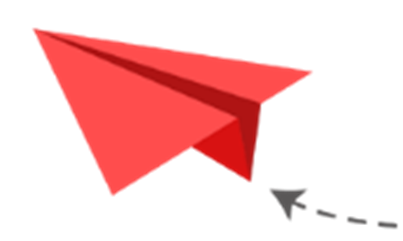 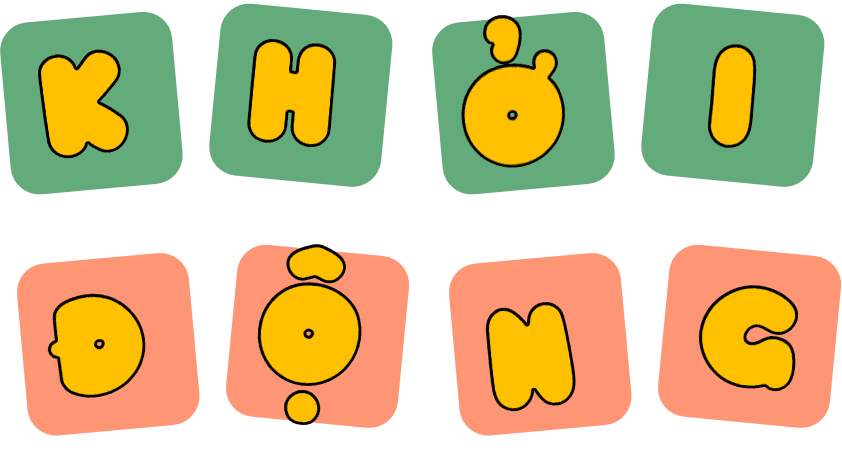 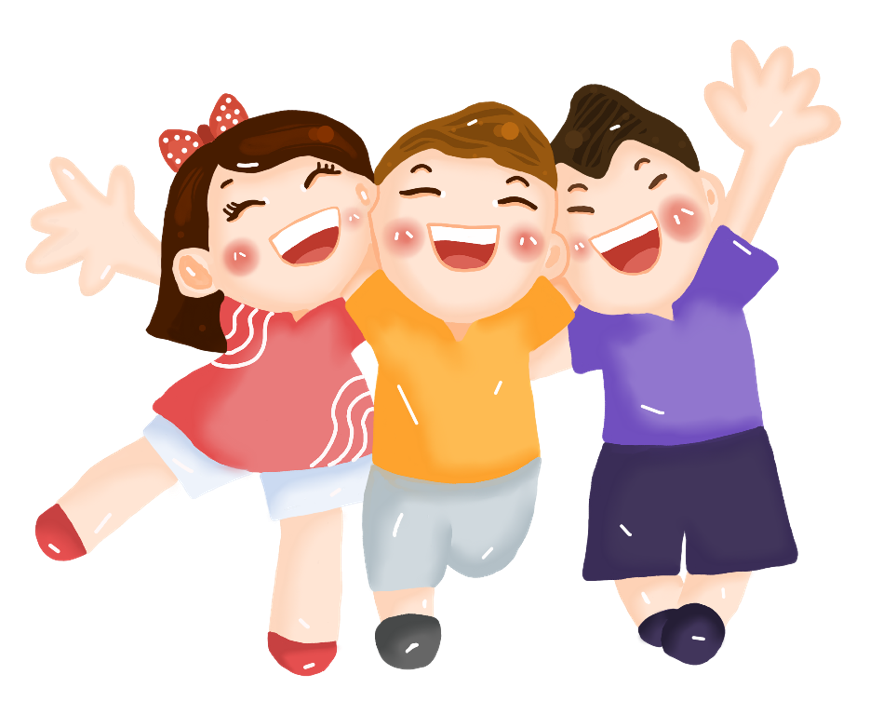 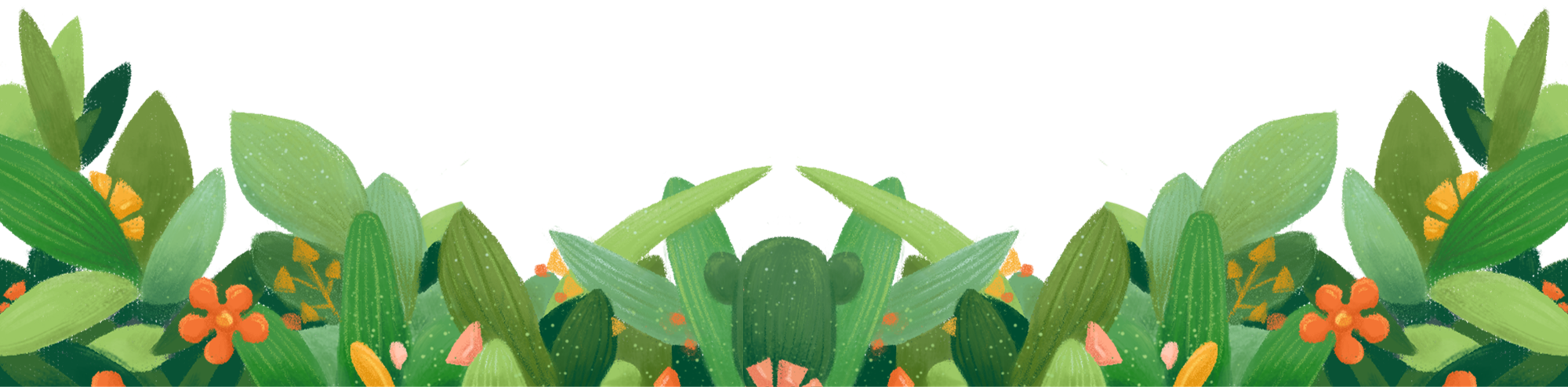 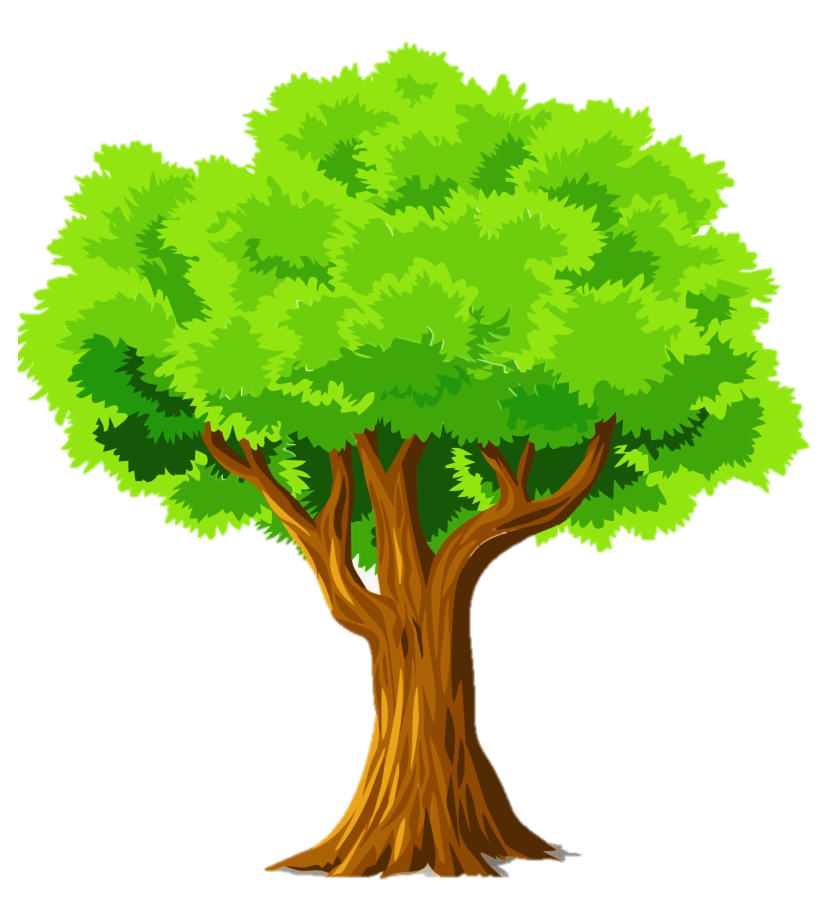 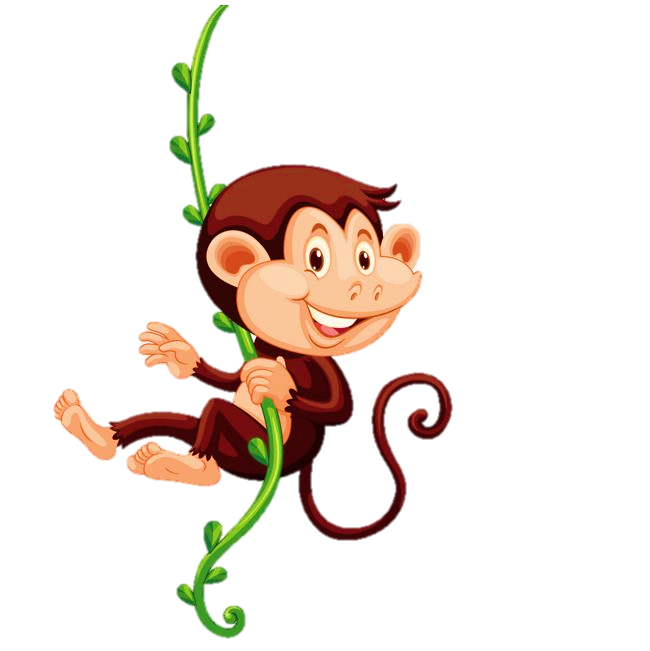 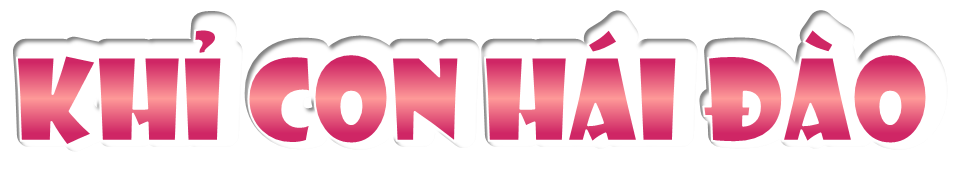 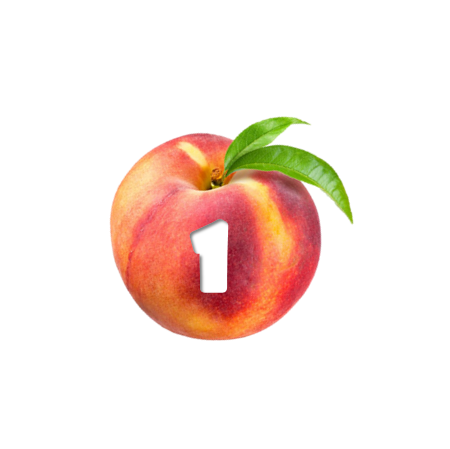 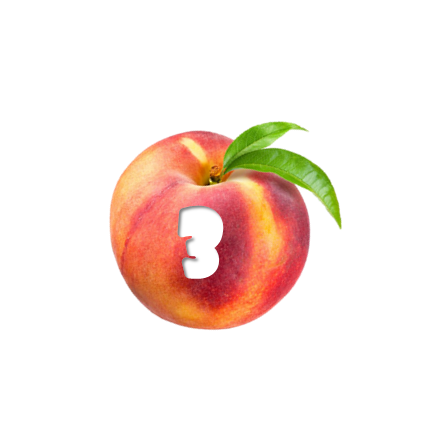 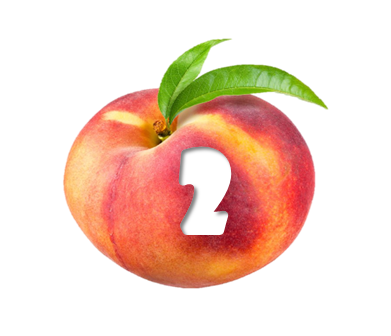 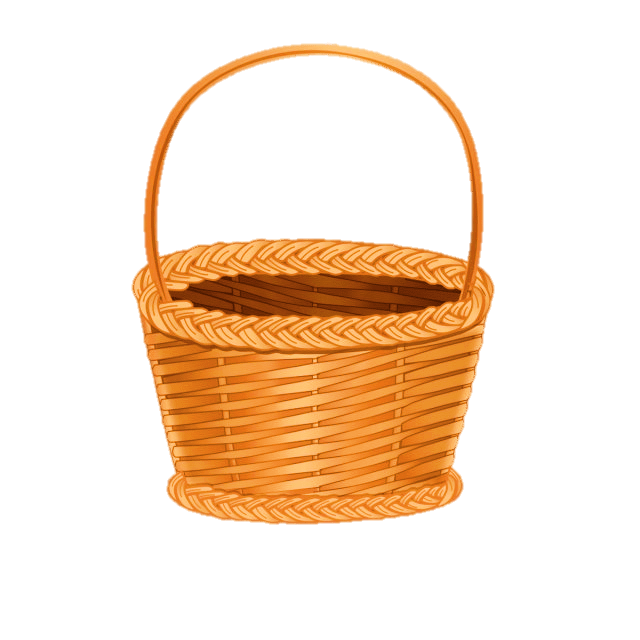 [Speaker Notes: Nhấn vào các trái đào đi đến câu hỏi. Nhấn vào chữ Khỉ con hái đào đến câu hỏi mới.
Cre by Diệu Hiền]
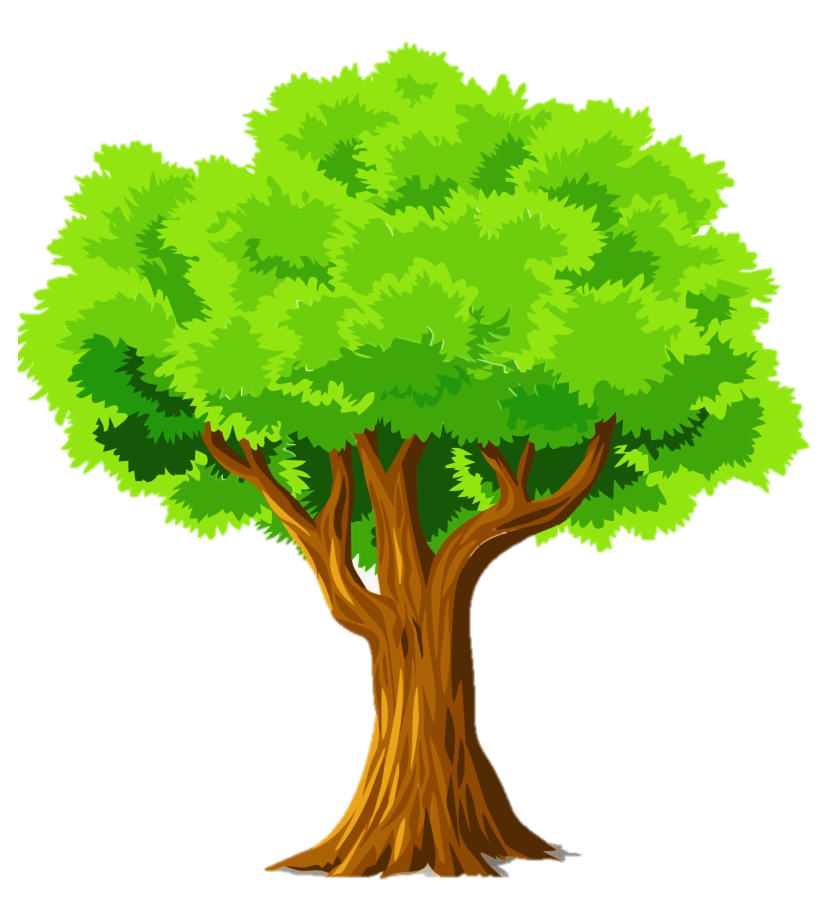 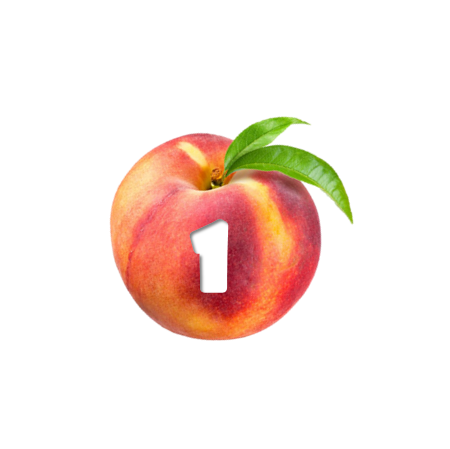 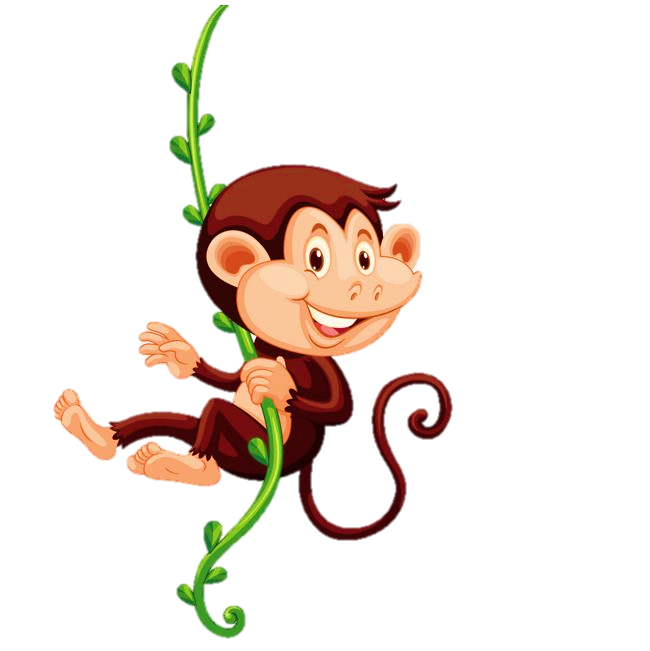 x
4
=
144
?
?
36 x 4 = 144
[Speaker Notes: Nhấn vào trái đào quay lại trò chơi]
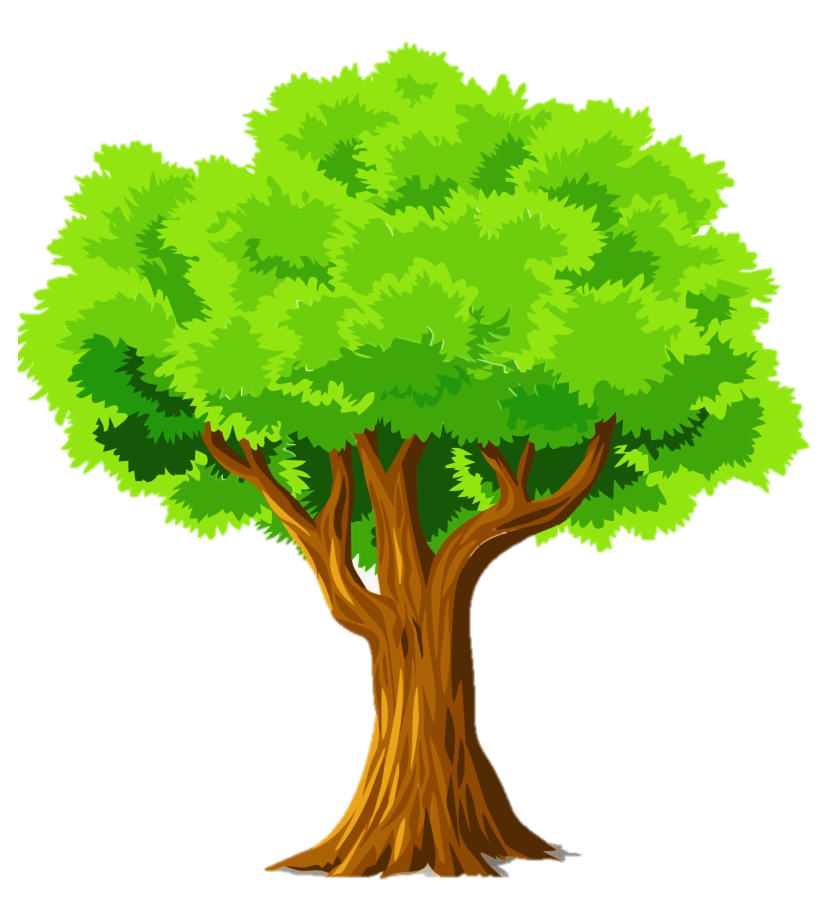 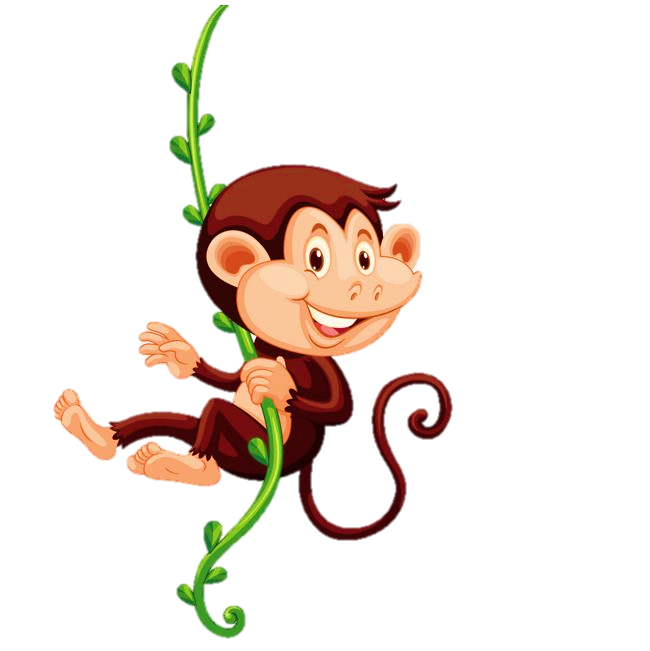 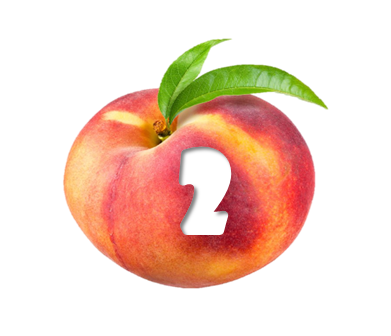 :
=
?
?
20
5
100 : 5 = 20
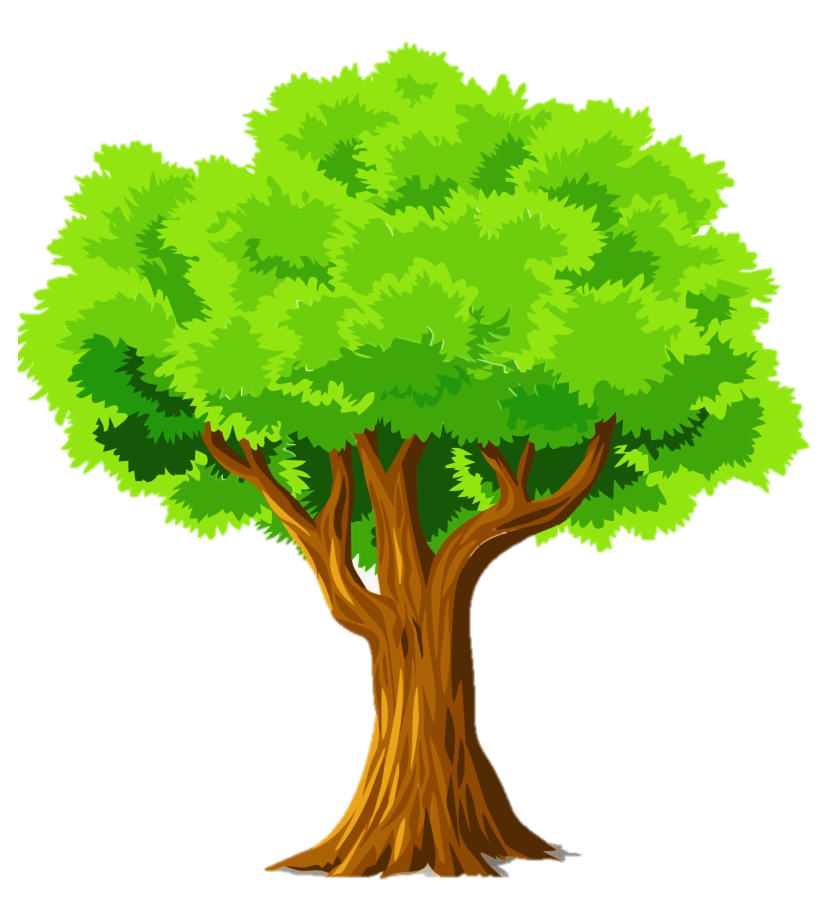 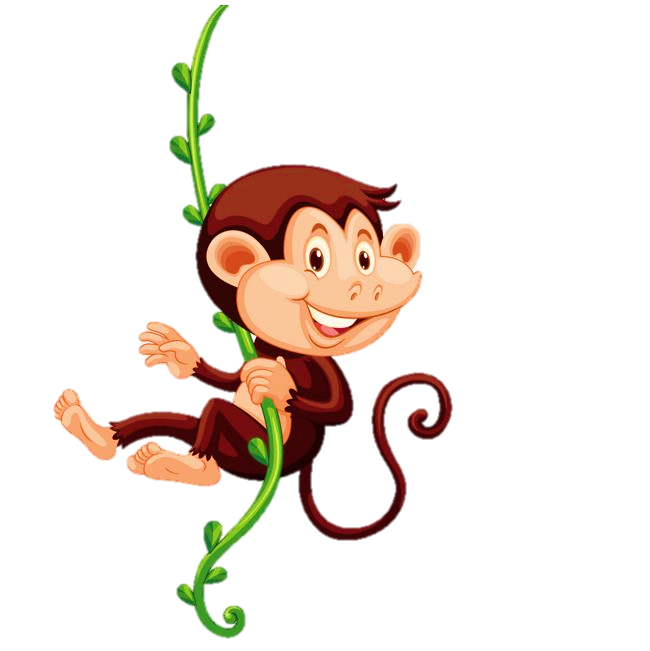 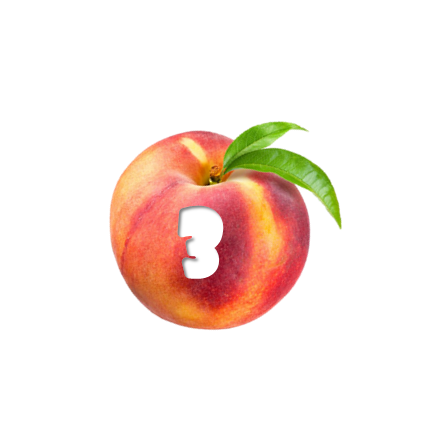 =
?
?
:
8
72
72 : 9 = 8
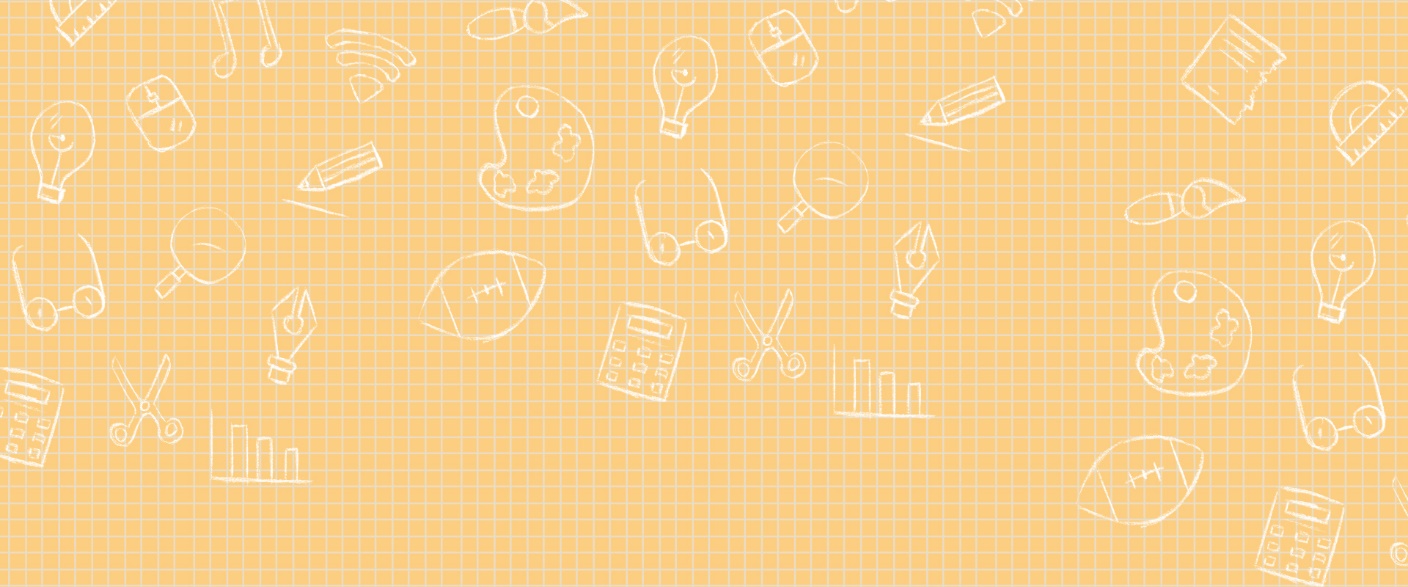 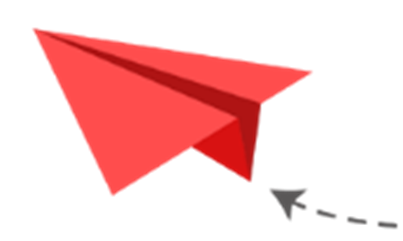 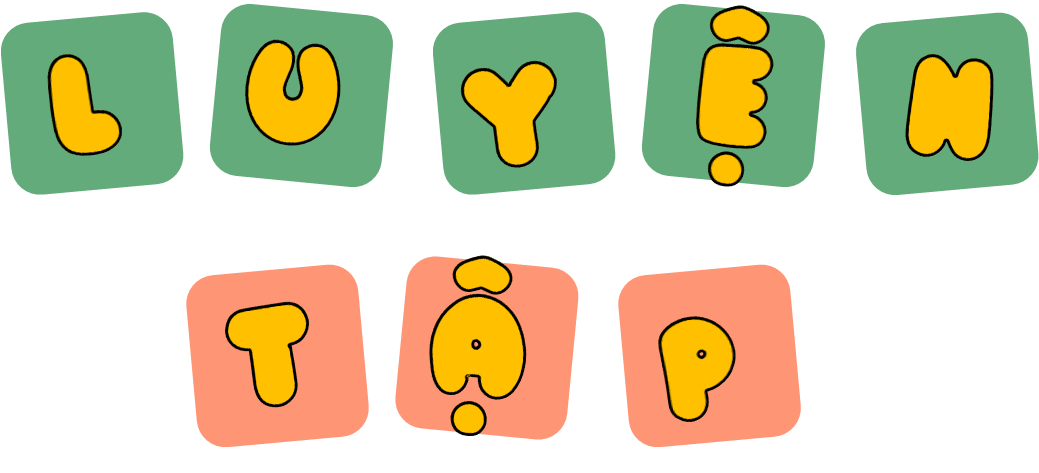 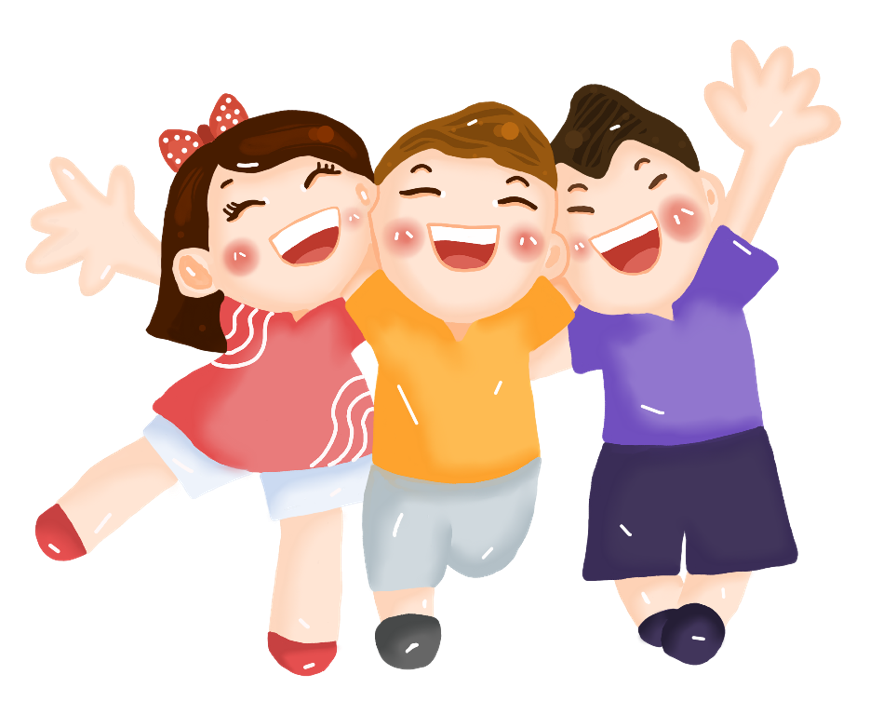 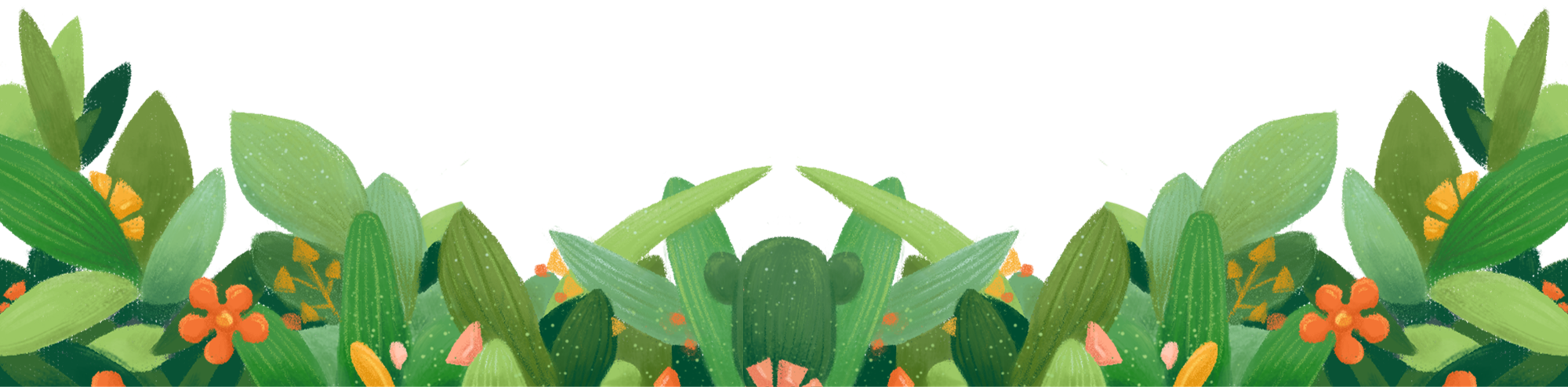 Bài 1: Tính giá trị biểu thức
731 – 680 + 19
 63 x 2 : 7
 14 x 6 – 29
 348 + 84 : 6
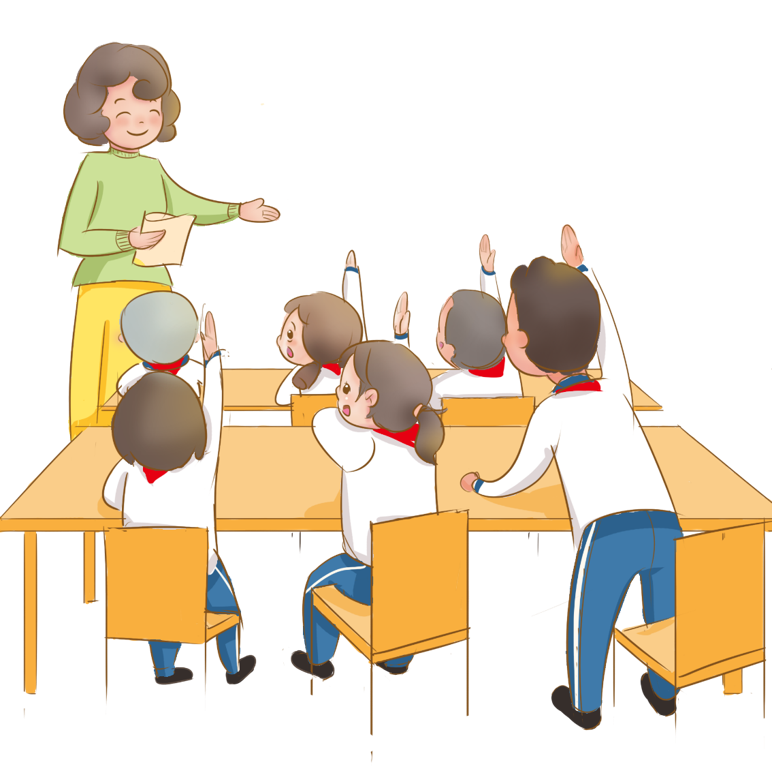 Bài 1: Tính giá trị biểu thức
731 – 680 + 19	

b) 63 x 2 : 7
= 51 + 19
=     70
= 126 : 7
=     18
Bài 1: Tính giá trị biểu thức
= 84 - 29
c) 14 x 6 – 29

d) 348 + 84 : 6
=     55
= 348 + 14
=     362
Bài 2: Mỗi bao gạo cân nặng 30 kg, mỗi bao ngô cân nặng 45 kg. Hỏi 3 bao gạo và 1 bao ngô cân nặng bao nhiêu ki-lô-gam?
Bài giải
3 bao gạo cân nặng là:
30 x 3 = 90 (kg)
3 bao gạo và 1 bao ngô cân nặng là:
90 + 45 = 135 (kg)
Đáp số: 135 kg
Tóm tắt:
Bao gạo : 30kg
Bao ngô : 45kg
3 bao gạo, 1 bao ngô : ? kg
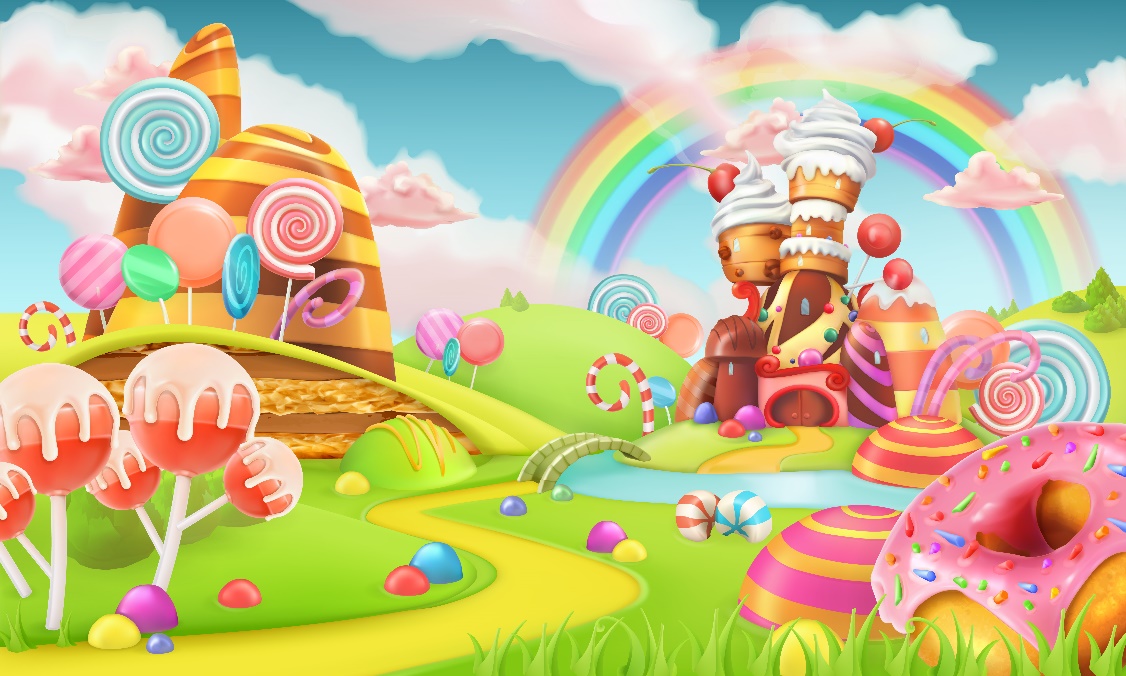 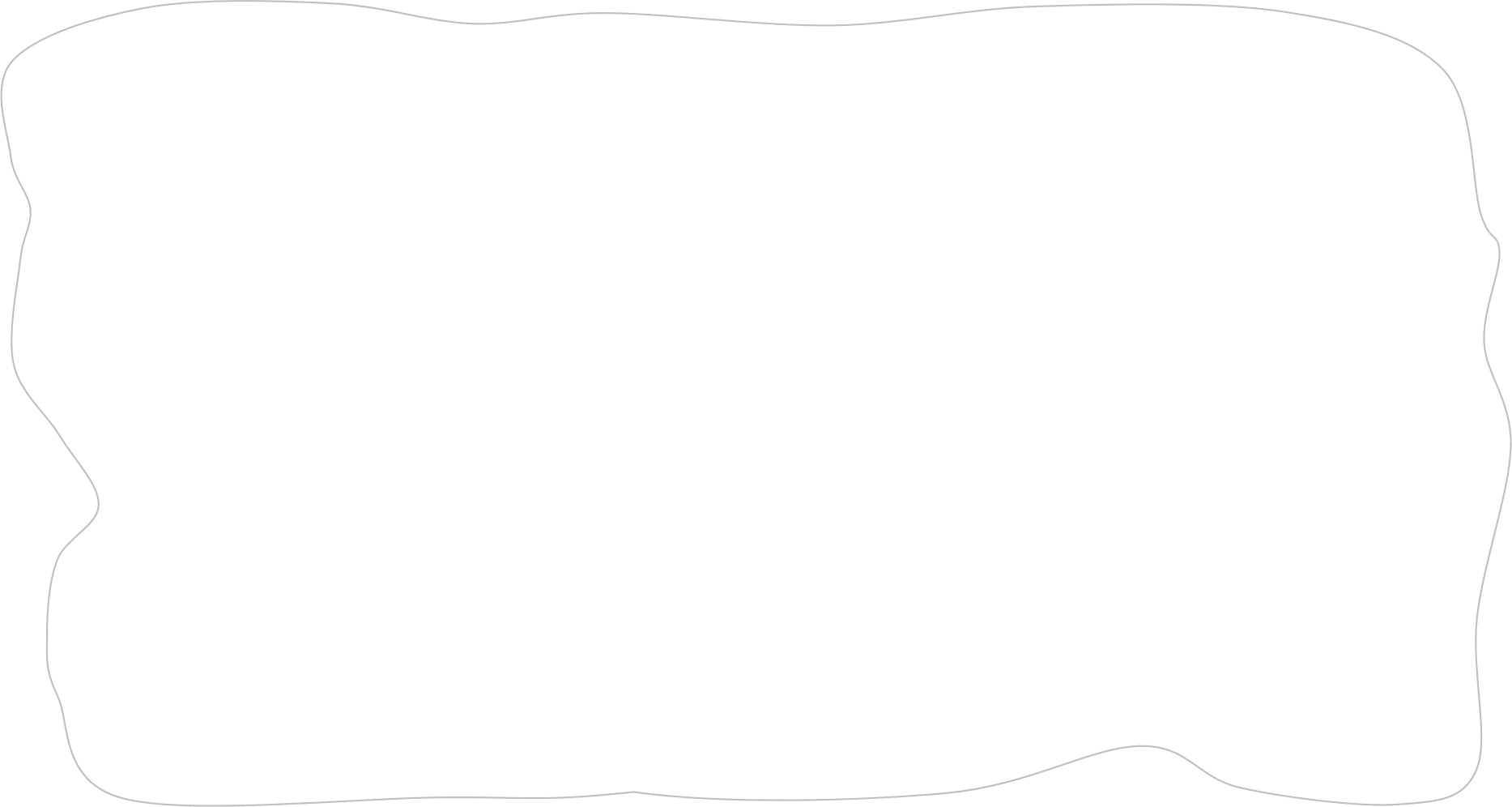 Bài 3: Những biểu thức nào dưới đây có giá trị lớn hơn 80?
A
B
680
100
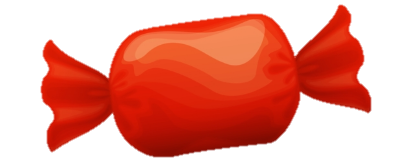 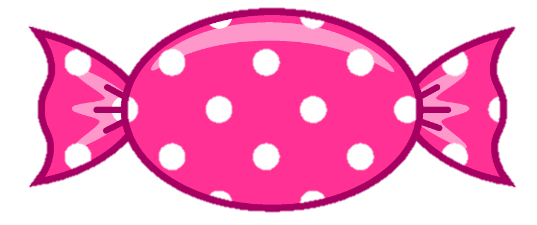 50 + 100 : 2
30 x 22 + 20
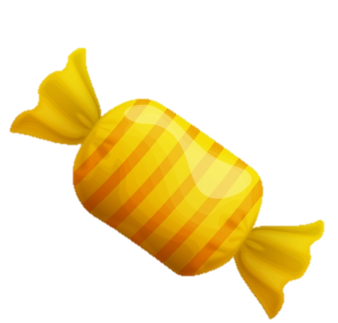 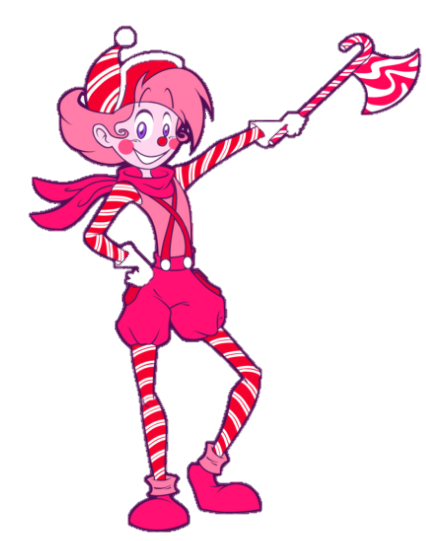 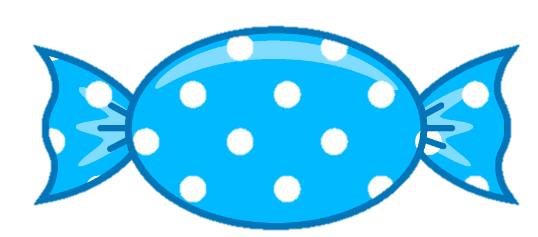 30 + 40 x 2
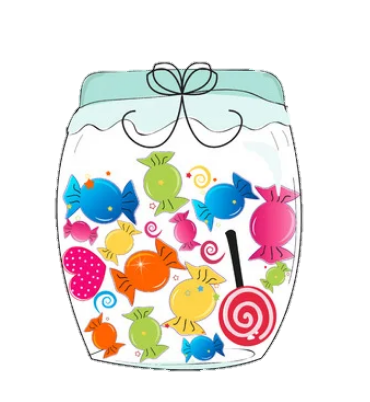 60 : 3 + 70
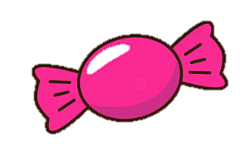 D
110
C
90
20 x 5 - 30
E
70
Bài 4: Đố em!
Chọn dấu phép tính “ + , - “ thích hợp thay cho dấu “?”
5      5      5 = 5
?
+
-
?
-
+
5 + 5 -  5 = 5
5 - 5 + 5 = 5
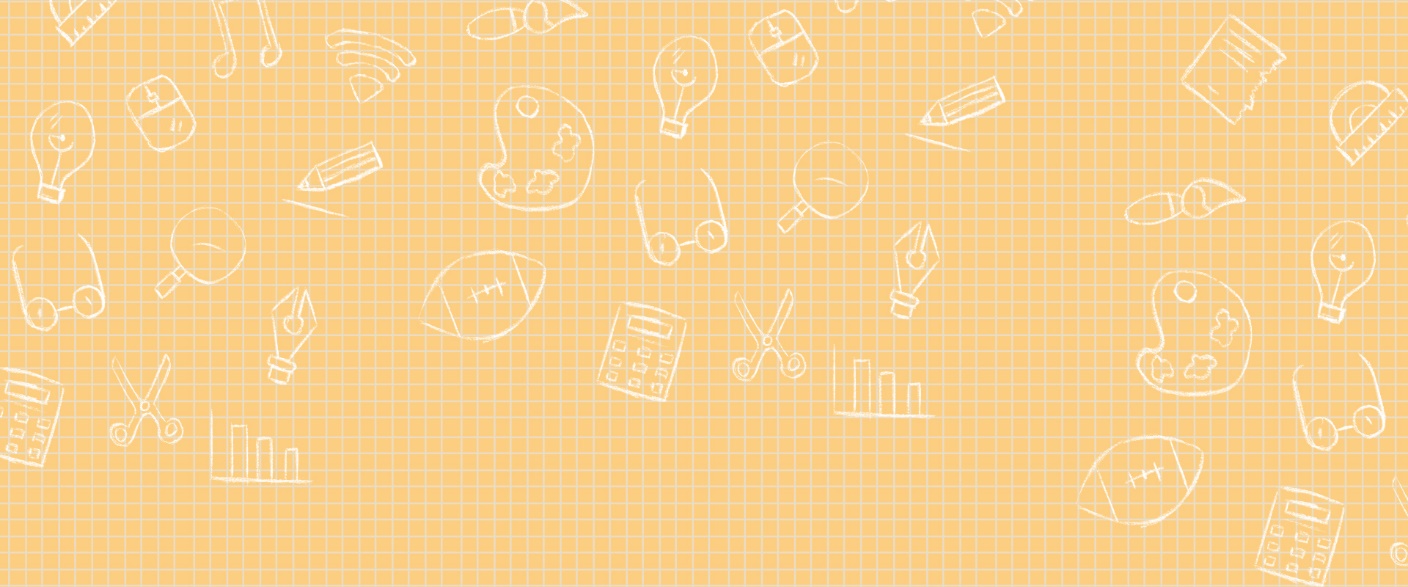 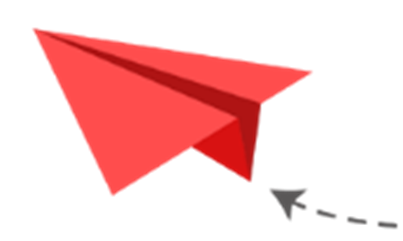 Yêu cầu  cần đạt
Yêu cầu cần đạt
- Nhận biết và tính được giá trị của biểu thức số có hai dấu phép tính, có hoặc không có dấu ngoặc.
-  So sánh được giá trị của biểu thức số có phép cộng, trừ, nhản, chia với một số.
-  Giải được bài toán có nội dung thực tế bằng hai phép tính trong phạm 1 000.
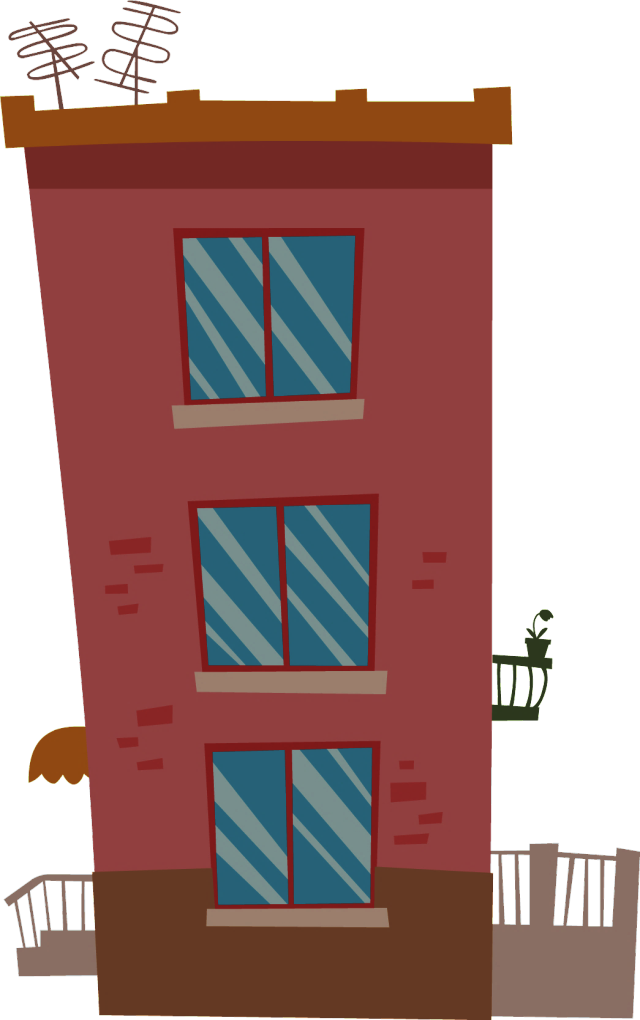 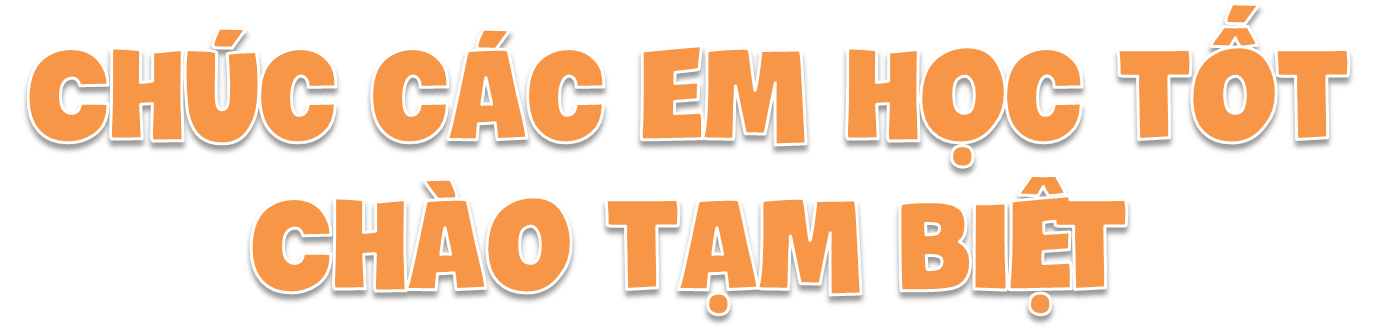 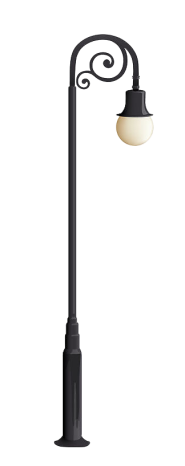 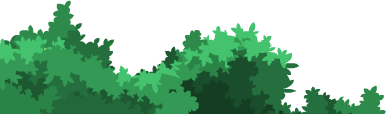 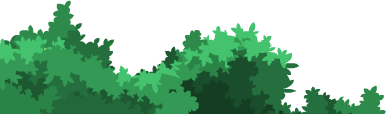 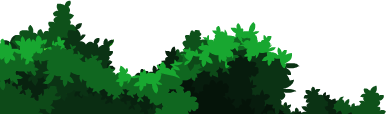 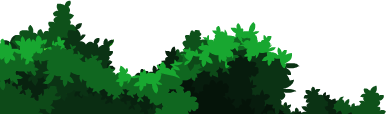